LO: Graphing Inequalities
y
5
4
3
2
1
x
6
–6
–5
–4
–3
–2
–1
0
1
2
3
4
5
–1
–2
–3
–4
–5
x = 2
x < 2
x > 2
[Speaker Notes: A common mistake is to think that the line x = 2 will be horizontal because the x-axis is horizontal. Show that the line x = 2 is as shown by asking pupils to tell you the coordinates of any point lying on the line.]
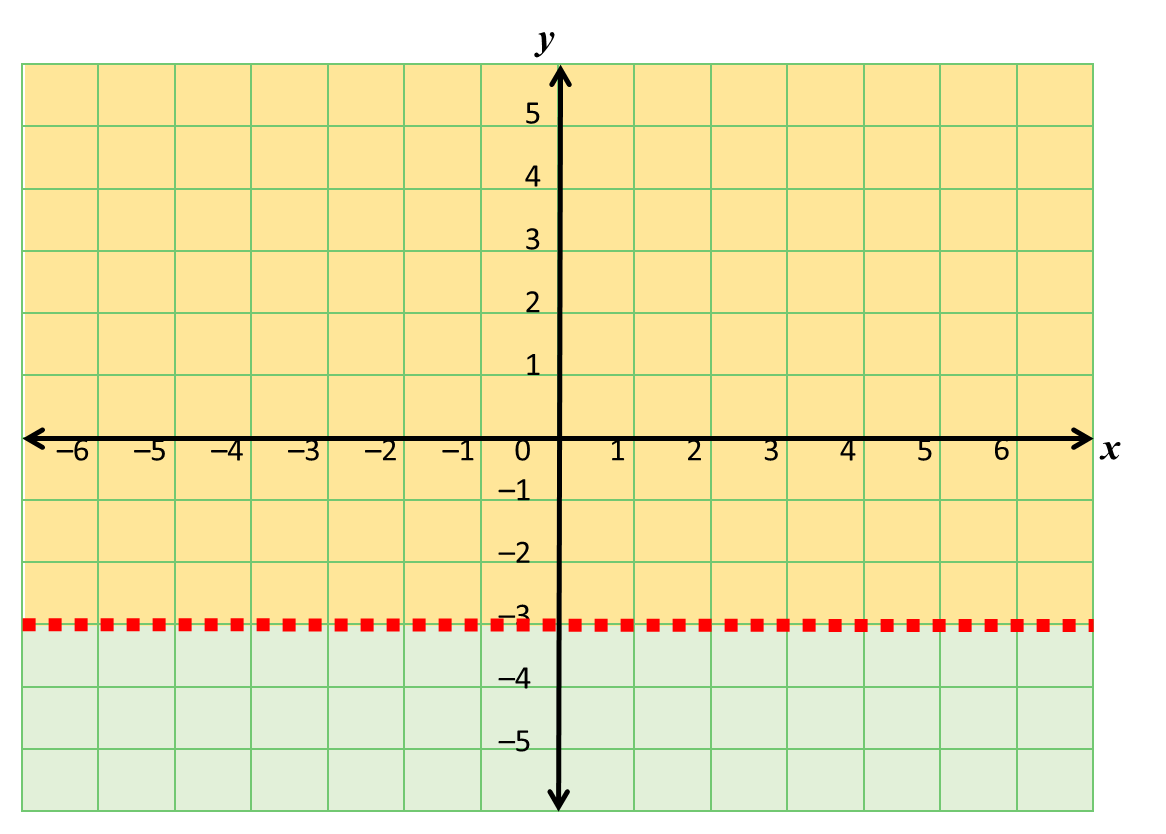 y = -3
y < -3
y > -3
[Speaker Notes: A common mistake is to think that the line x = 2 will be horizontal because the x-axis is horizontal. Show that the line x = 2 is as shown by asking pupils to tell you the coordinates of any point lying on the line.]
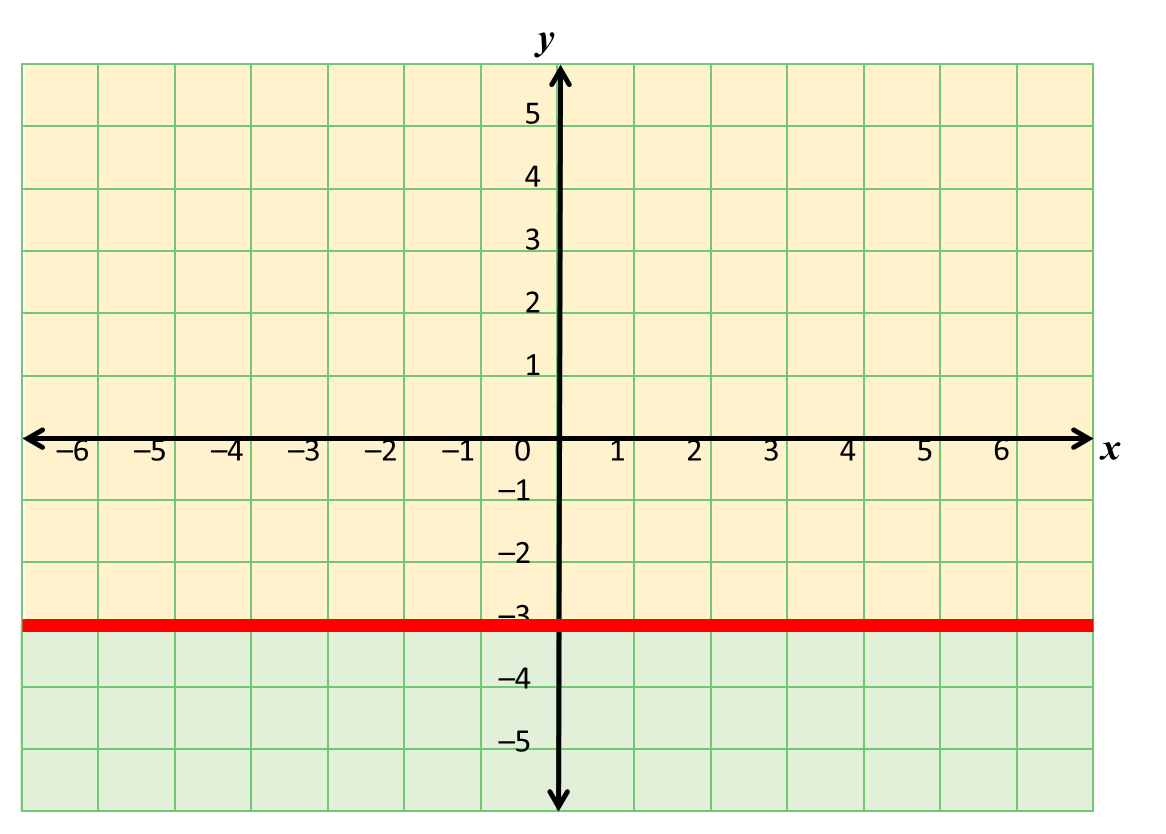 y = -3
y ≤ -3
y ≥ -3
[Speaker Notes: A common mistake is to think that the line x = 2 will be horizontal because the x-axis is horizontal. Show that the line x = 2 is as shown by asking pupils to tell you the coordinates of any point lying on the line.]
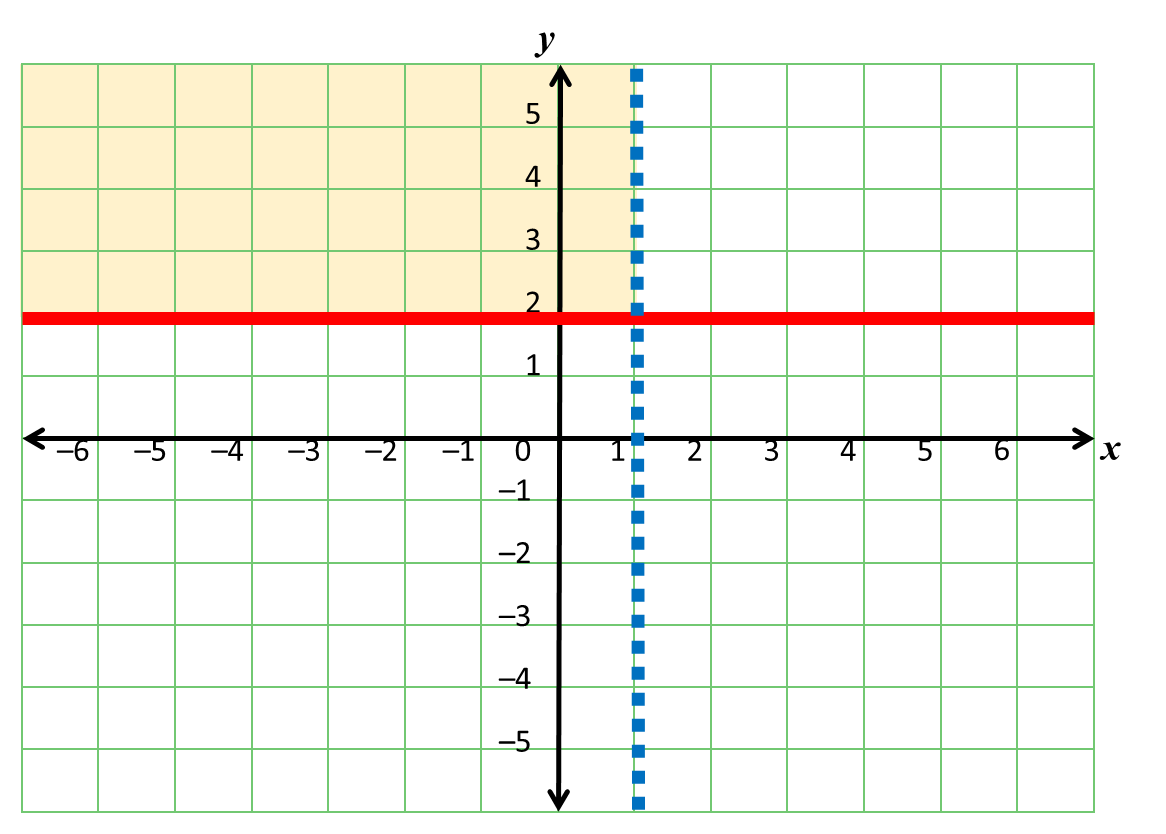 x = 1
y = 2
y ≥ 2
and
x < 1
[Speaker Notes: A common mistake is to think that the line x = 2 will be horizontal because the x-axis is horizontal. Show that the line x = 2 is as shown by asking pupils to tell you the coordinates of any point lying on the line.]
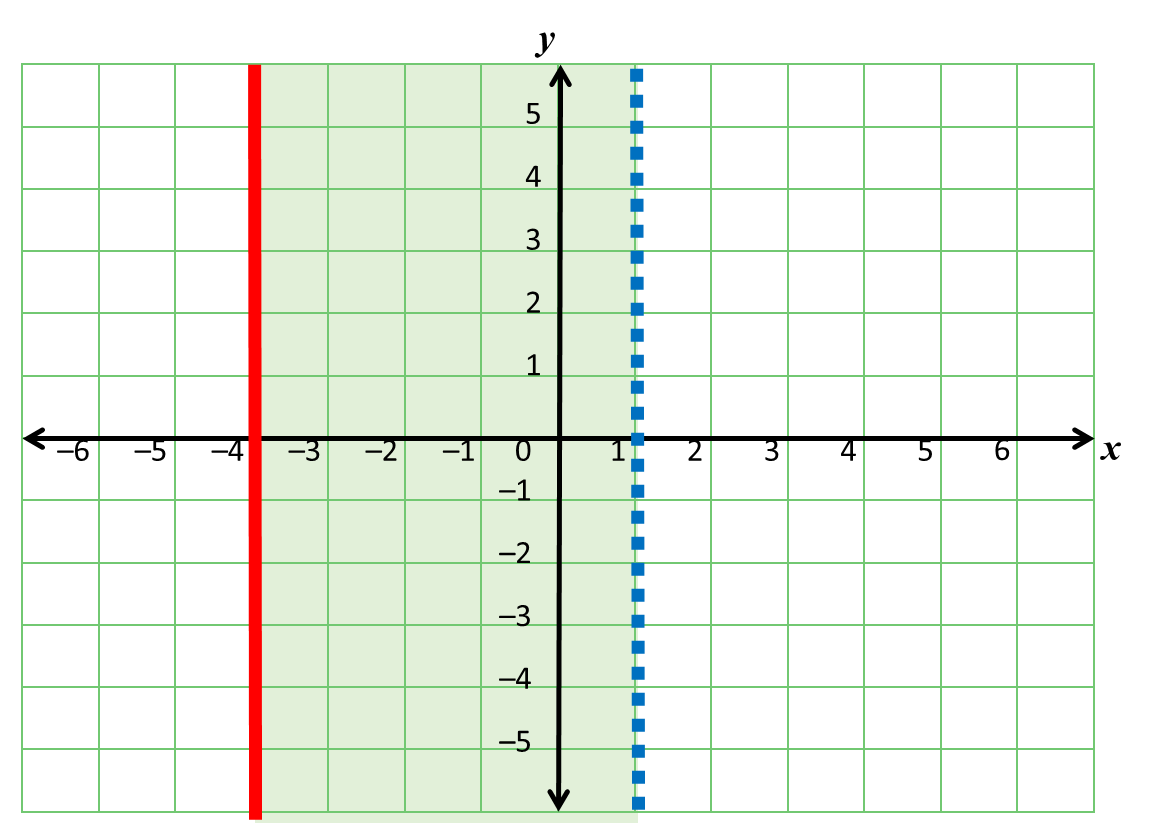 x = 1
x = -4
-4 ≤ x < 1
[Speaker Notes: A common mistake is to think that the line x = 2 will be horizontal because the x-axis is horizontal. Show that the line x = 2 is as shown by asking pupils to tell you the coordinates of any point lying on the line.]
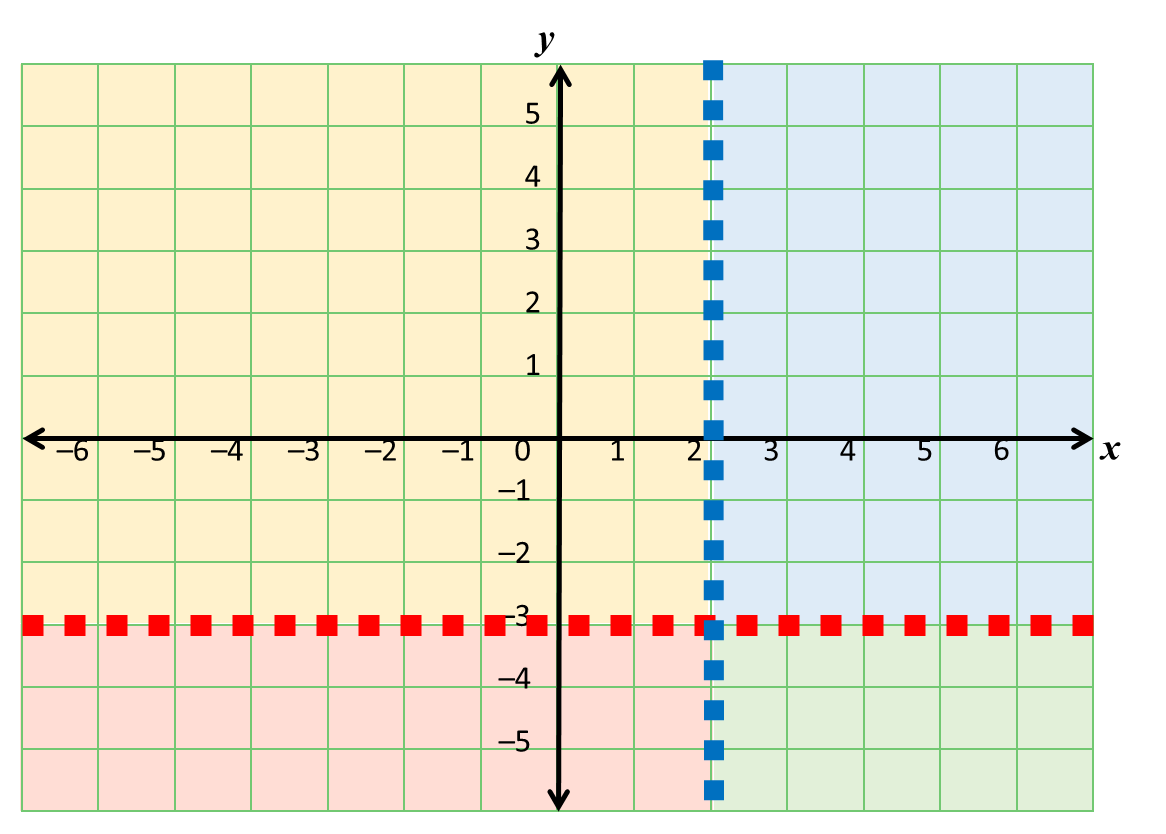 y > -3
and
x > 2
y < -3
and
x < 2
y > -3
and
x < 2
y < -3
and
x > 2
[Speaker Notes: A common mistake is to think that the line x = 2 will be horizontal because the x-axis is horizontal. Show that the line x = 2 is as shown by asking pupils to tell you the coordinates of any point lying on the line.]
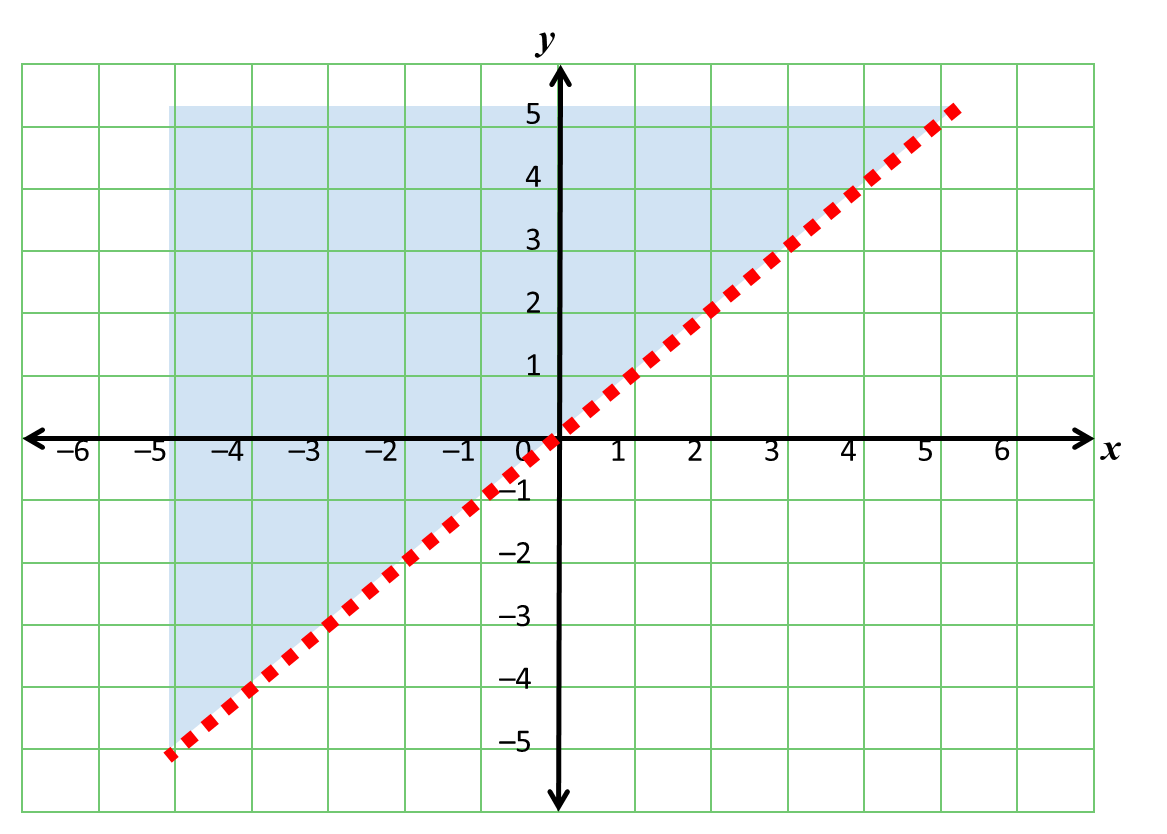 y = x
y > x
[Speaker Notes: A common mistake is to think that the line x = 2 will be horizontal because the x-axis is horizontal. Show that the line x = 2 is as shown by asking pupils to tell you the coordinates of any point lying on the line.]
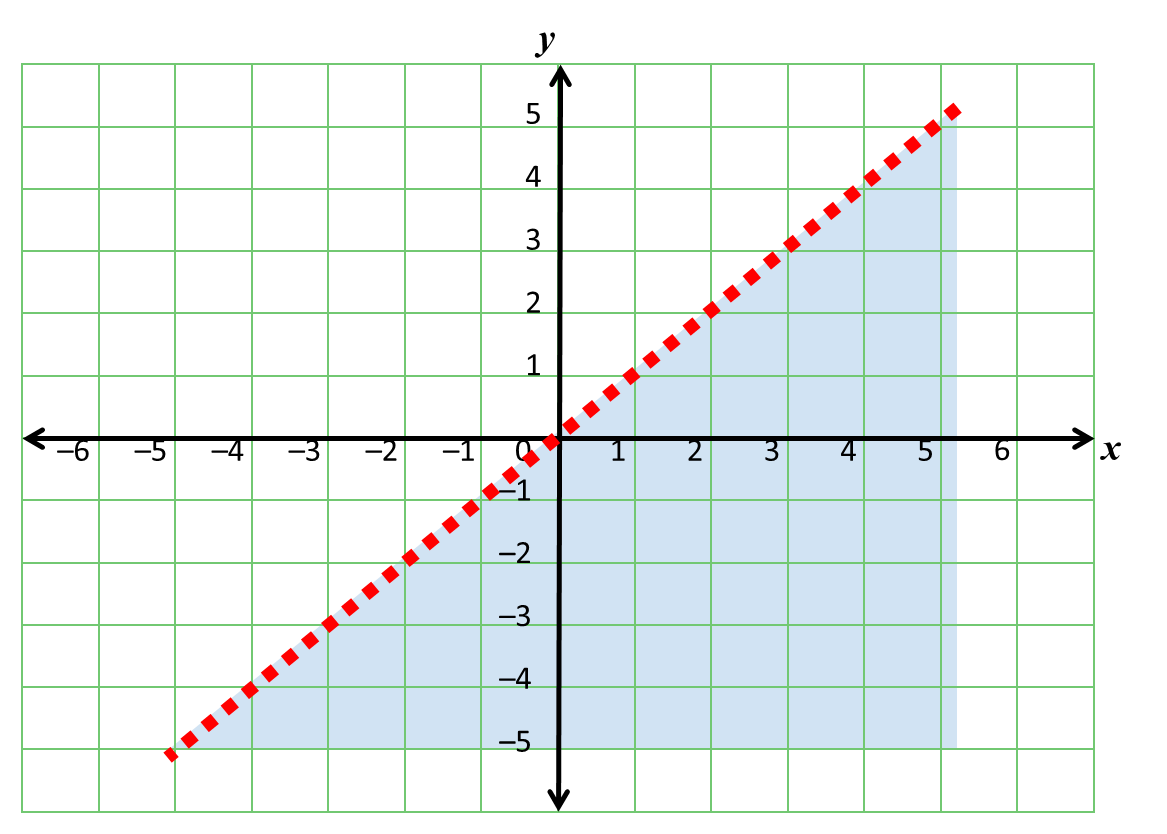 y = x
y < x
[Speaker Notes: A common mistake is to think that the line x = 2 will be horizontal because the x-axis is horizontal. Show that the line x = 2 is as shown by asking pupils to tell you the coordinates of any point lying on the line.]